শুভেচ্ছা
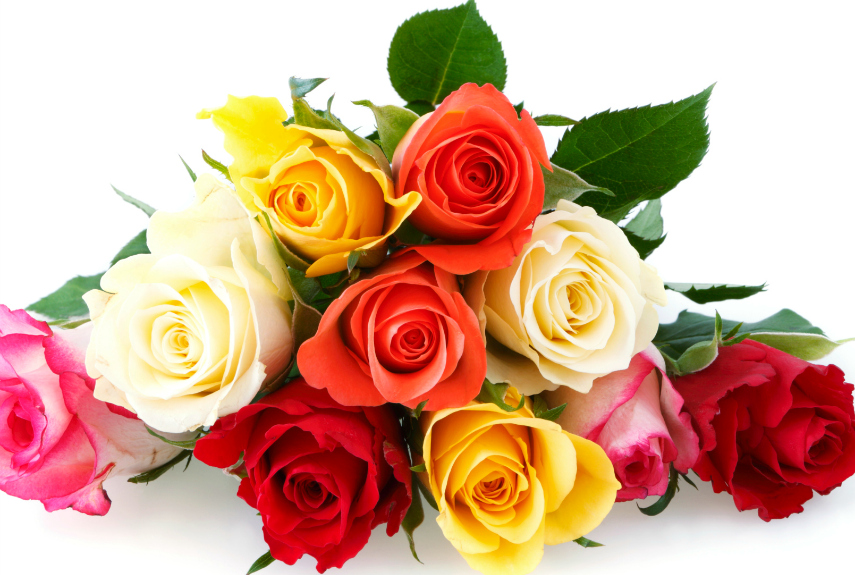 শিক্ষক পরিচিতি
তাছলিমা আক্তার
                  প্রধান শিক্ষক 
         রাংগাঝিরি মোঃ ইউনুছ চৌঃ সঃপ্রাঃবিঃ 
                  লামা , বান্দরবান ।
পাঠ পরিচিতি
বিষয়ঃ গণিত
শ্রেণিঃ প্রথম
সময়ঃ    ৪০ মিঃ
তারিখঃ ২৪/ ১০/২০১৯
চল আমরা ভিডিও দেখি
সংখ্যার ছড়া গানের ভিডিও দেখাবো
আজকের পাঠ
মুল পাঠঃ সংখ্যার গণনা
বিশেষ পাঠঃ  ১ থেকে ৫ পর্যন্ত
শিখনফল
১.২.১  সংখ্যা প্রতিক চিনে বলতে পারবে।
২.১.২  সংখ্যা প্রতিক লিখতে পারবে।
পাঠ উপস্থাপন
পাঠ উপস্থাপন
বাস্তব উপকরণঃ যেমন –কাঠি , পাতা, মার্বল ইত্যাদি ব্যাবহার করে সংখ্যার ধারণা
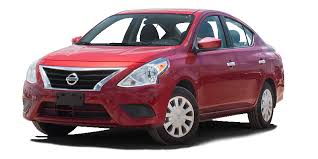 ১
কয়টি গাড়ি?
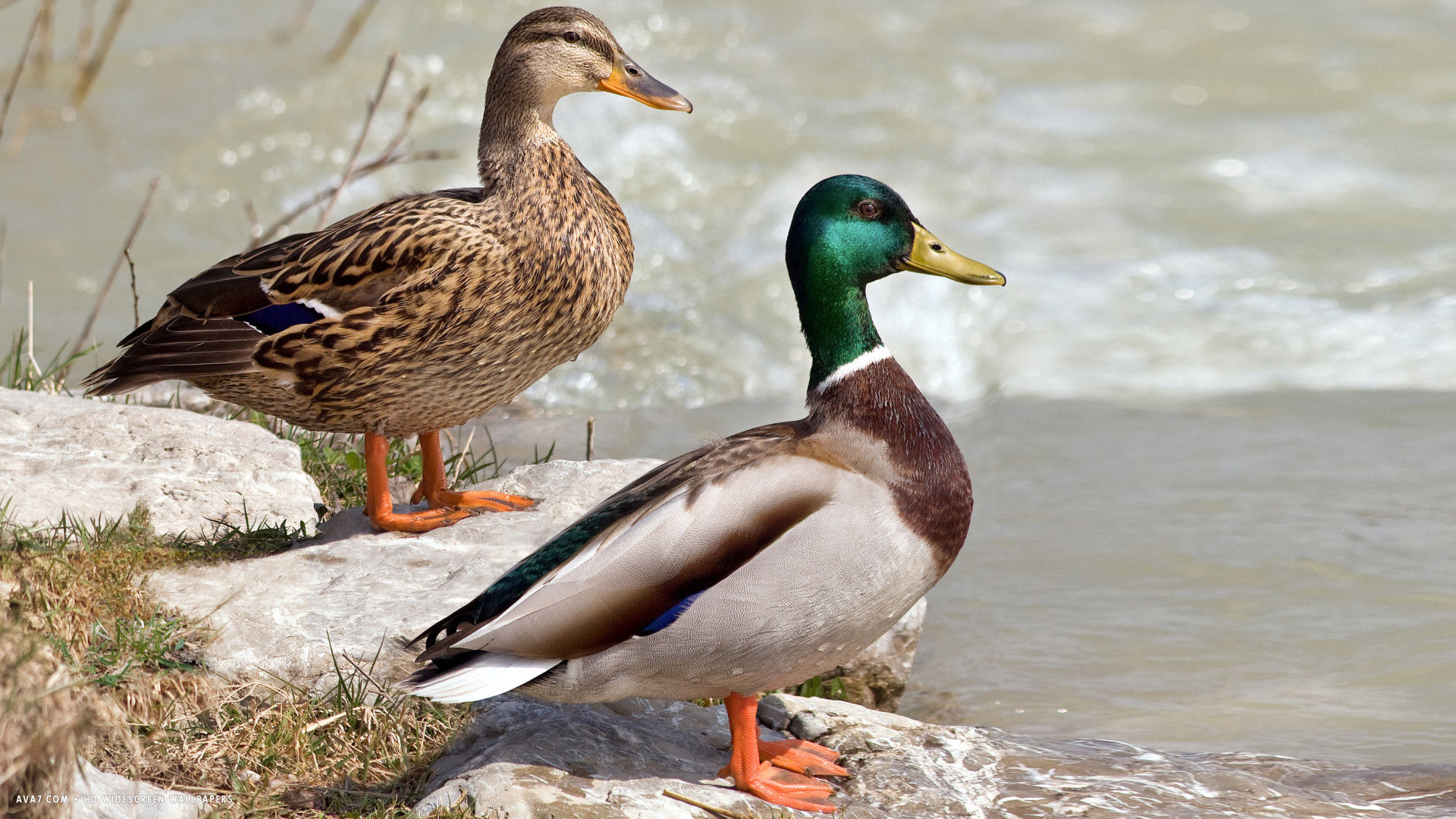 ২
কয়টি হাঁস
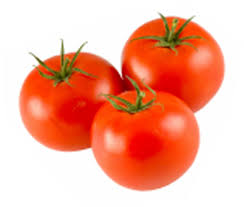 ৩
কয়টি টমেটো?
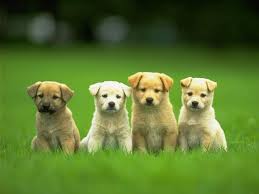 কয়টি কুকুর ?
৪
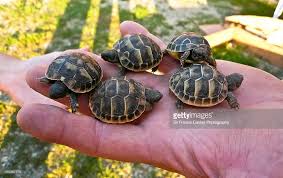 ৫
কয়টি কচ্ছপ ?
পাঠ্য বইয়ের সংযোগ
পাঠ্য বইয়ের ১০ পৃষ্ঠা খোল
১ থেকে ৫ পর্যন্ত দেখে দেখে লেখ।
দলীয় কাজ
খ-দল
গ-দল
ক-দল
ছবির সাথে সংখ্যা মিলাও
খালি ঘরে সংখ্যা লেখ
শুন্যস্থান পূরণ  কর
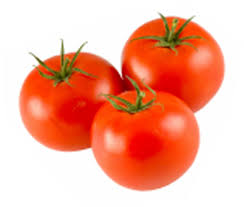 ৪
১ _৩  _ ৫
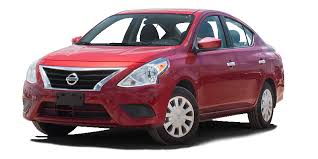 ৩
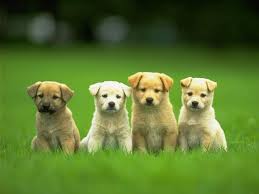 ১
১  _ ৩  _     ৫
১
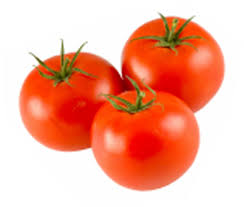 ৪
২
২
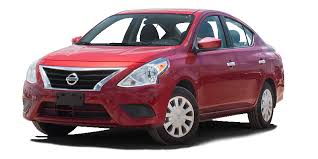 ৩
৩
৪
৪
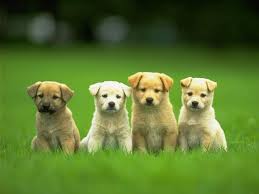 ১
৫
মূল্যায়ন
দুই টি আঙ্গুল দেখাও ?
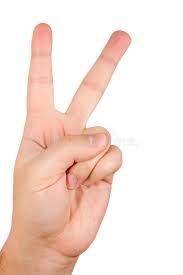 ৫
সংখ্যাটি কত ?
বাড়ির কাজ
৫টি কাঠি আনবে ।
ধন্যবাদ